Λ. Χατζηαράπογλου
Οιστρόνη
Vollhardt, K.P.C (1977)
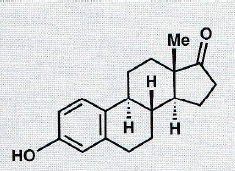 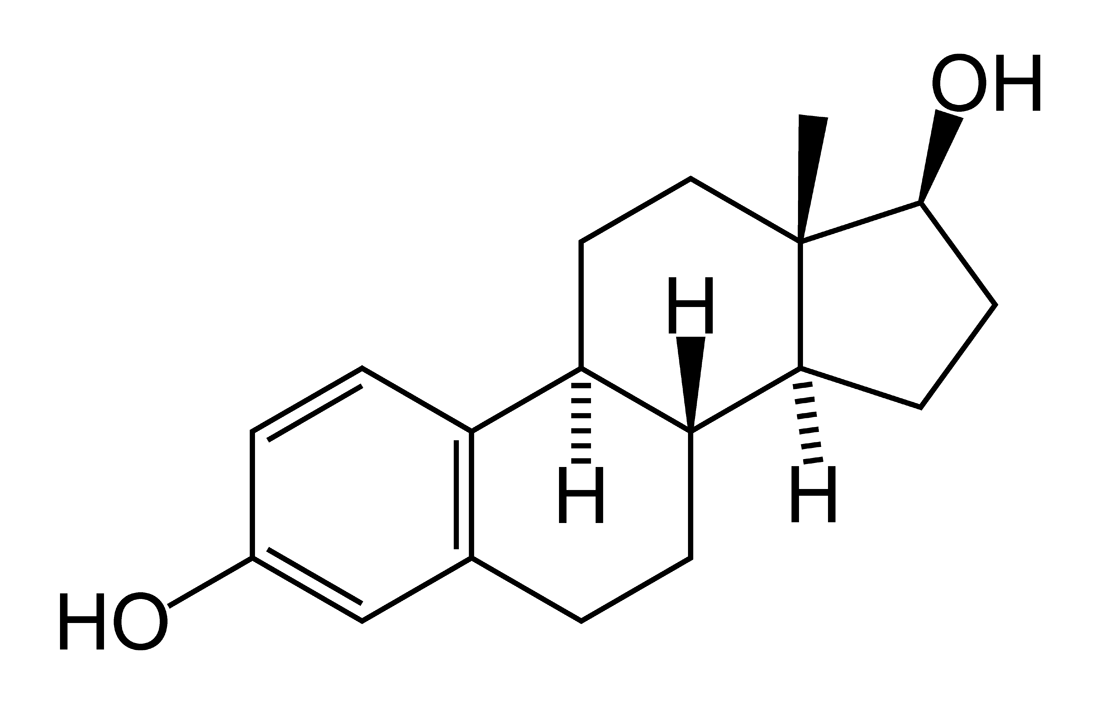 οιστραδιόλη
Η οιστρόνη η οποία βιοσυντίθεται από την ανδροστενδιόνη, είναι το κύριο οιστρογόνο μετά την εμμηνόπαυση και δρα μαζί με την οιστραδιόλη στο ενδομήτριο
Ενδο- και διαμοριακές Diels-Alder αντιδράσεις
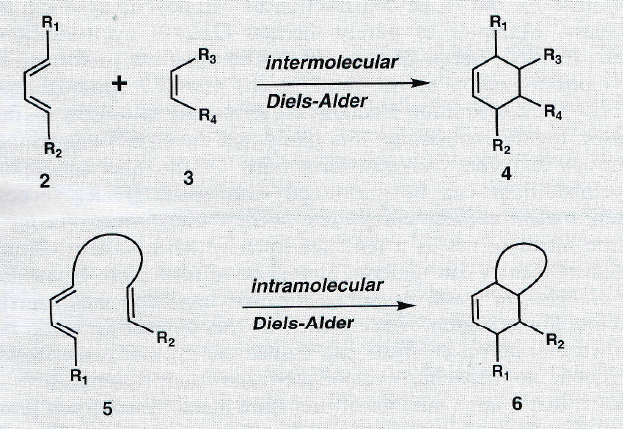 [2+2+2] Κυκλοπροσθήκη
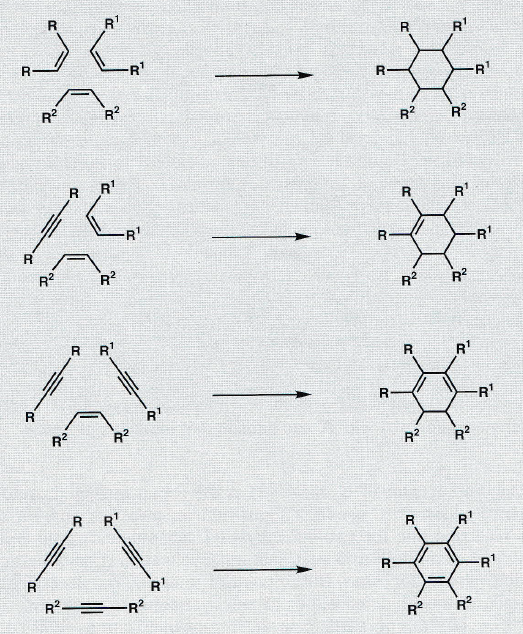 CpCo(CO)2-καταλυόμενος κυκλοτριμερισμός
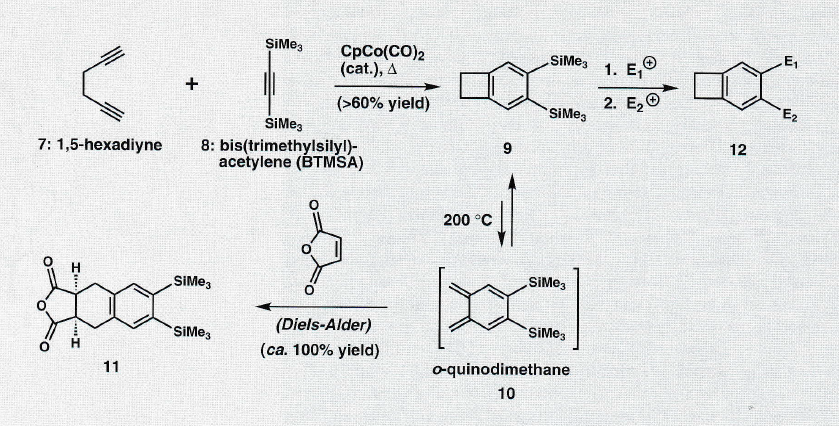 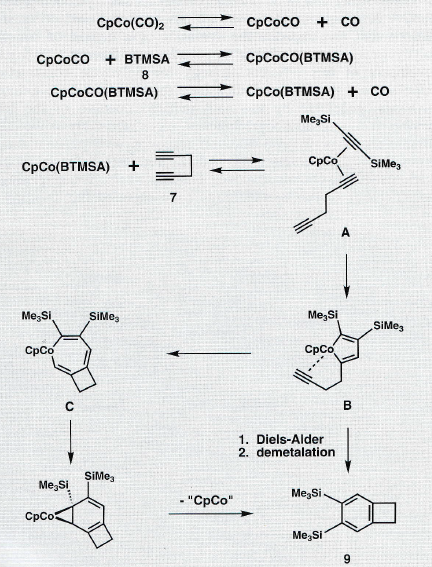 Η ολική σύνθεση της (±)-χελιδονίνης κατά Oppolzer
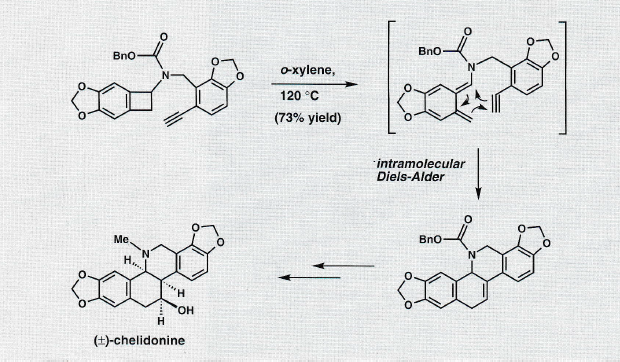 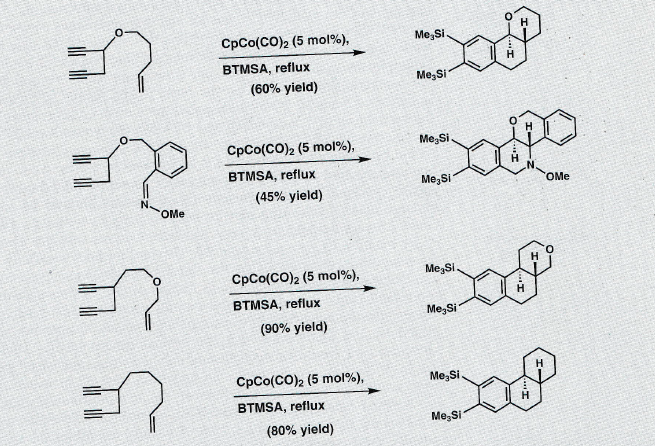 Ρετροσυνθετική Ανάλυση
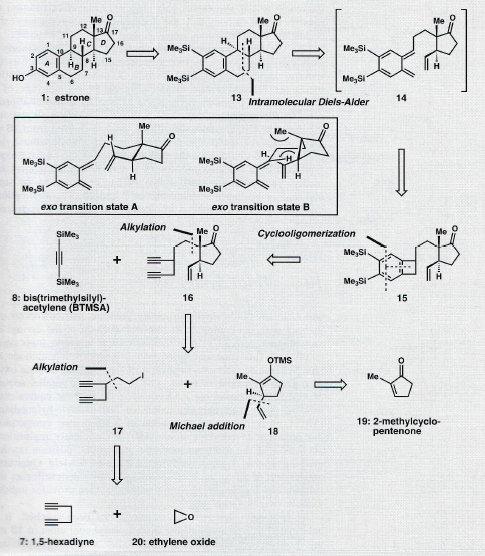 Ολική σύνθεση
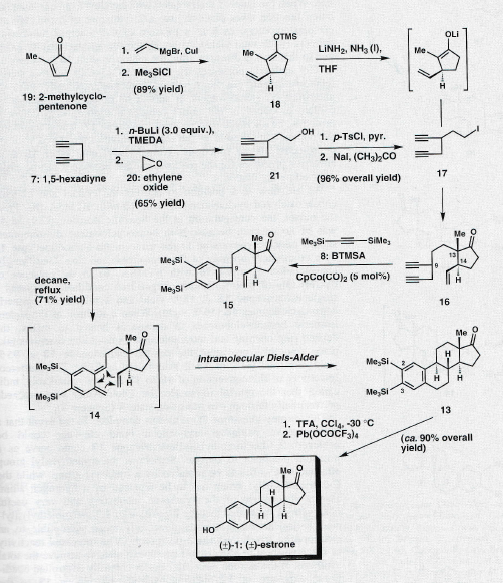